weeSeepy©
intro
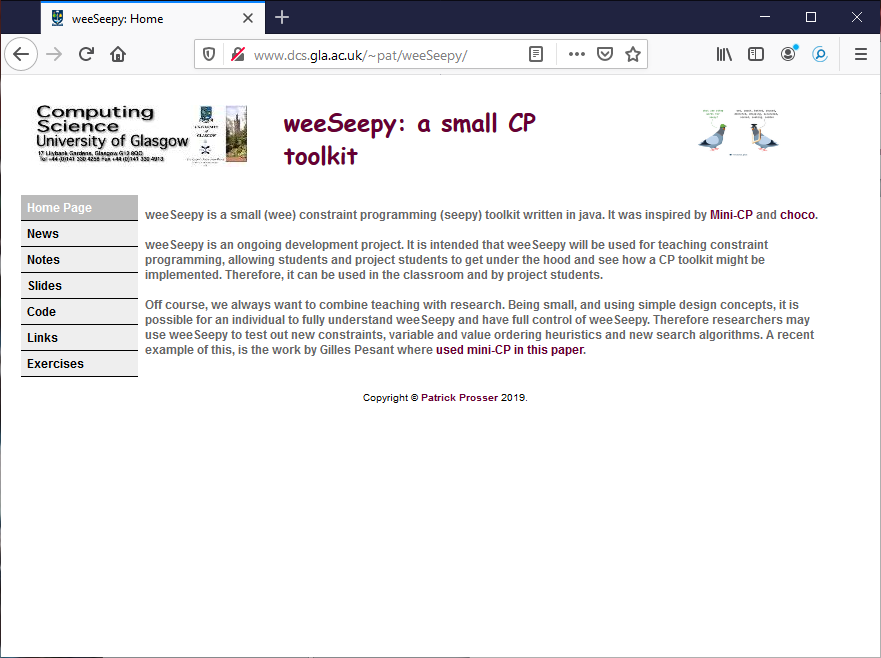 The goal: to implement a small CP toolkit , making the simplest
possible design decisions, and use it for teaching and research
revise
variables
domain
constraints
problem
reversibles
reify
search
propagation
heuristics
Almost feel like you have to implement everything before you even start!
revise
variables
domain
constraints
problem
reversibles
reify
search
propagation
heuristics
Inspired by miniCP and influenced by choco
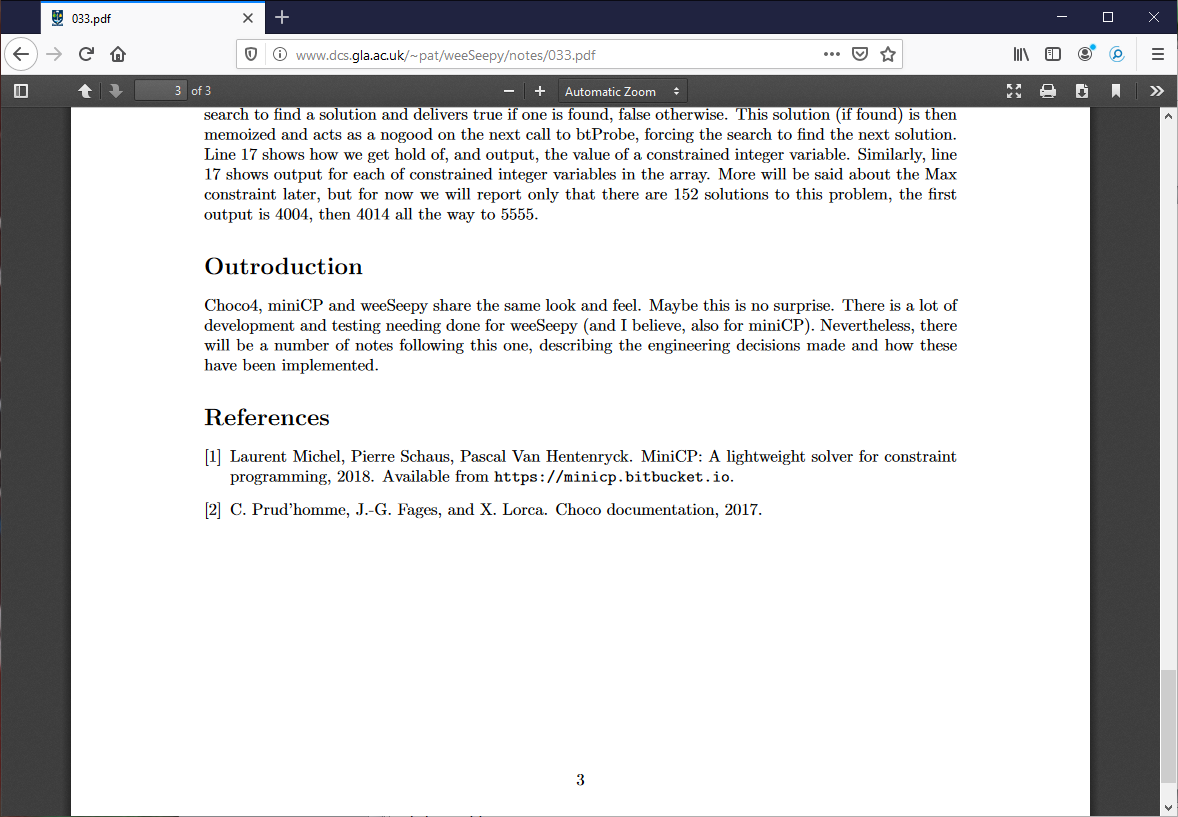 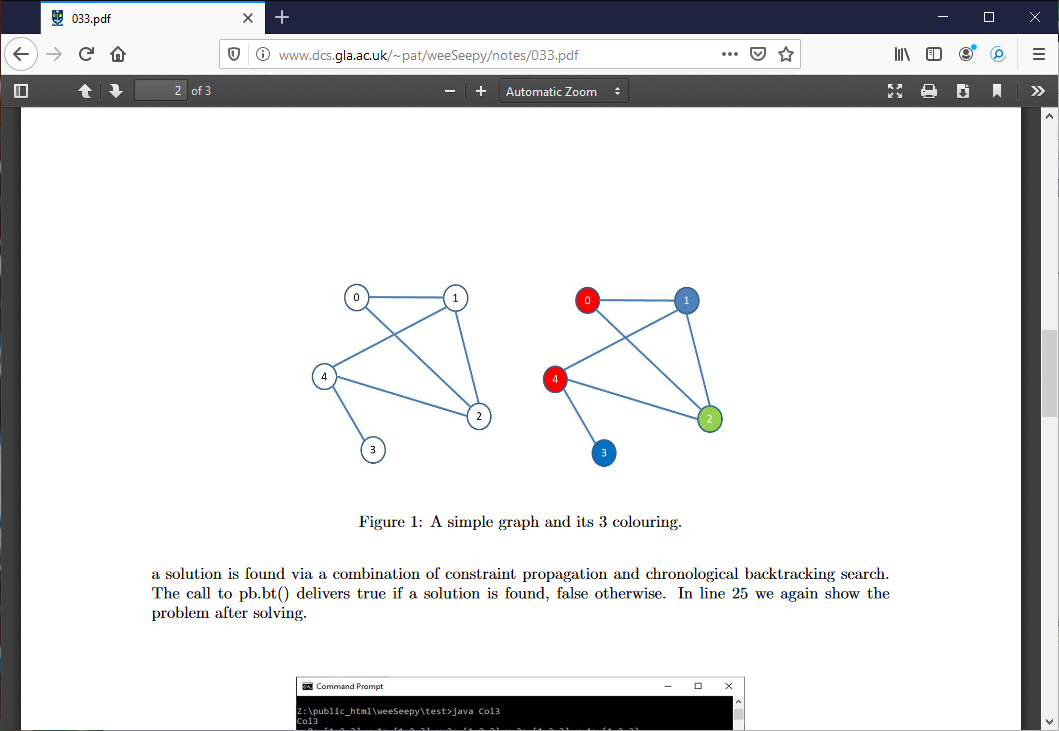 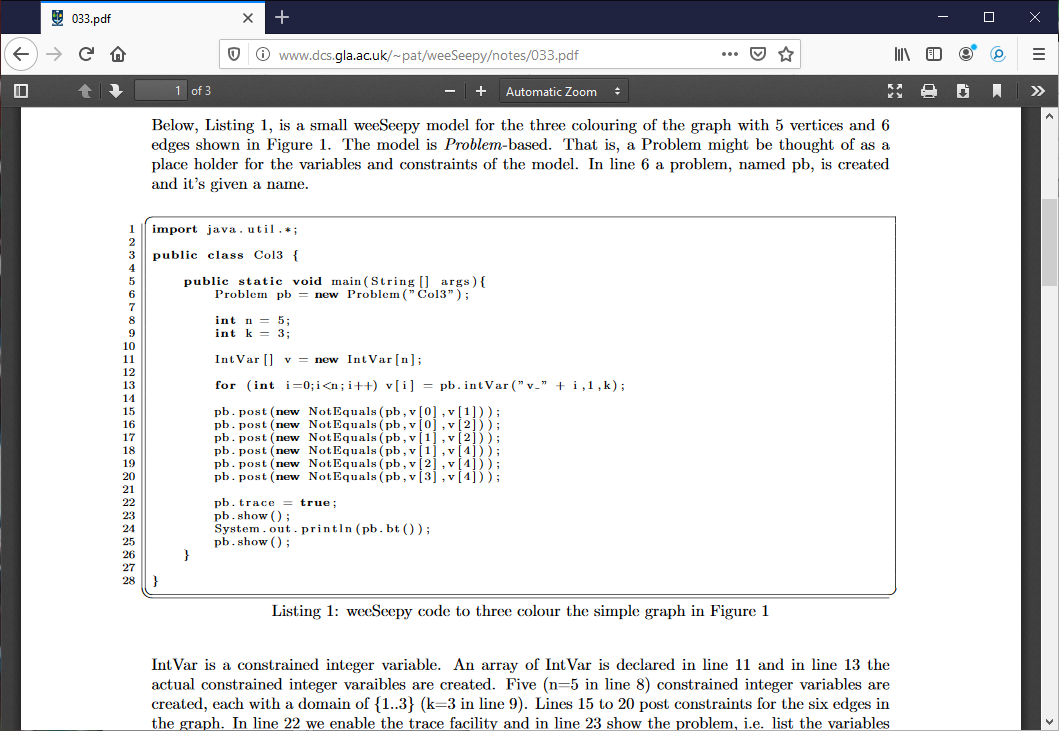 Where to start?
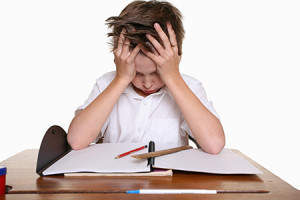 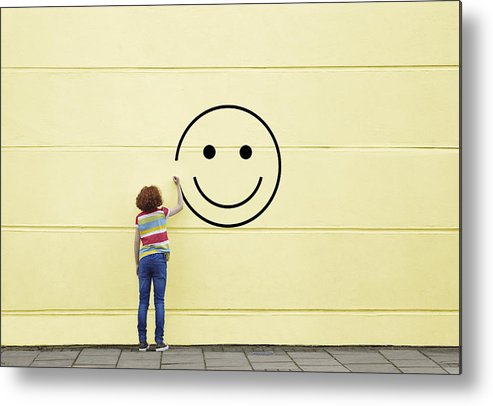 Domains and reversible integers